Таблица
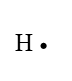 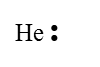 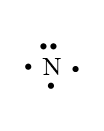 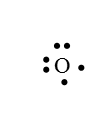 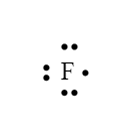 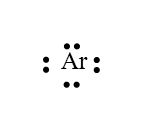 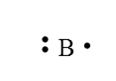 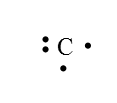 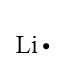 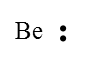 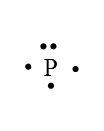 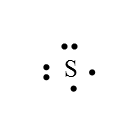 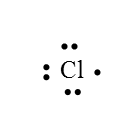 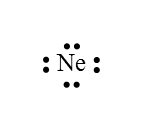 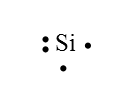 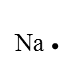 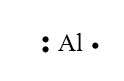 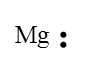 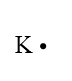 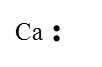